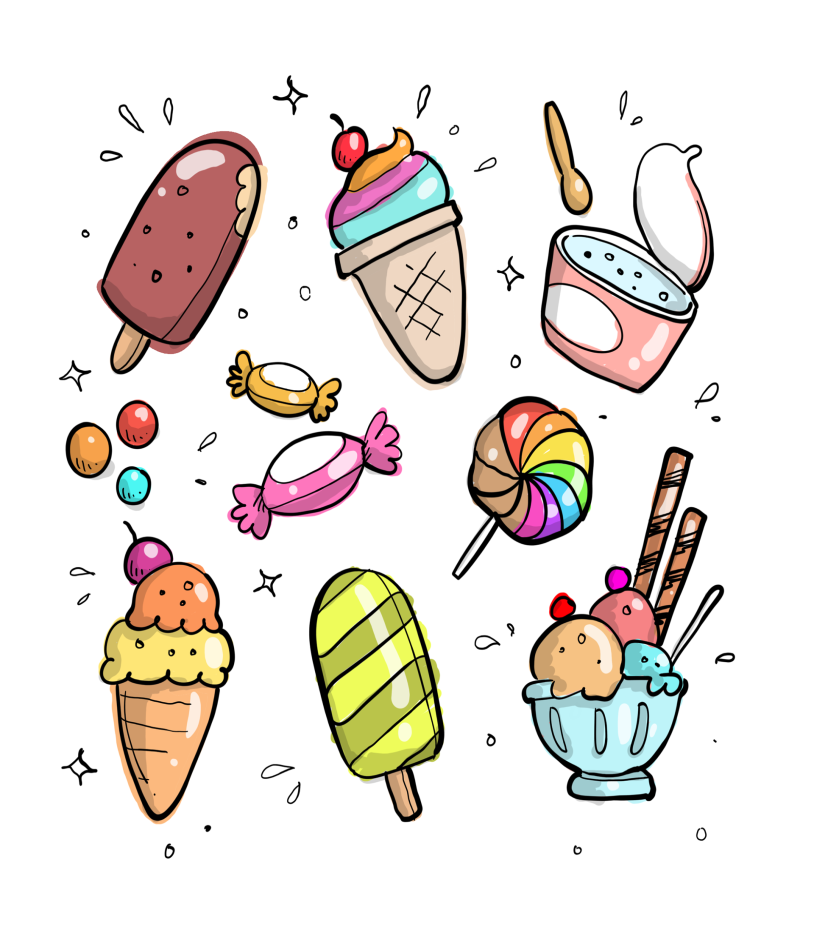 CUKIER
Co warto o nim wiedzieć
CUKIER
Każdy zjadany przez nas produkt jest trawiony i spalany w organizmie.

Z tego spalania nie ma oczywiście ognia, tylko powstaje energia wyrażana w kaloriach.
CUKIER
Gdy tej energii dostajemy za dużo, organizm nie może jej spalić i wtedy stajemy się… otyli
CUKIER
Niewielkie ilości słodyczy dostarczają tyle samo energii, co duże ilości innych produktów, np. warzyw. 
Spójrzcie sami jak to się przedstawia…
1,5 tabliczki czekolady = 12 jabłek
=
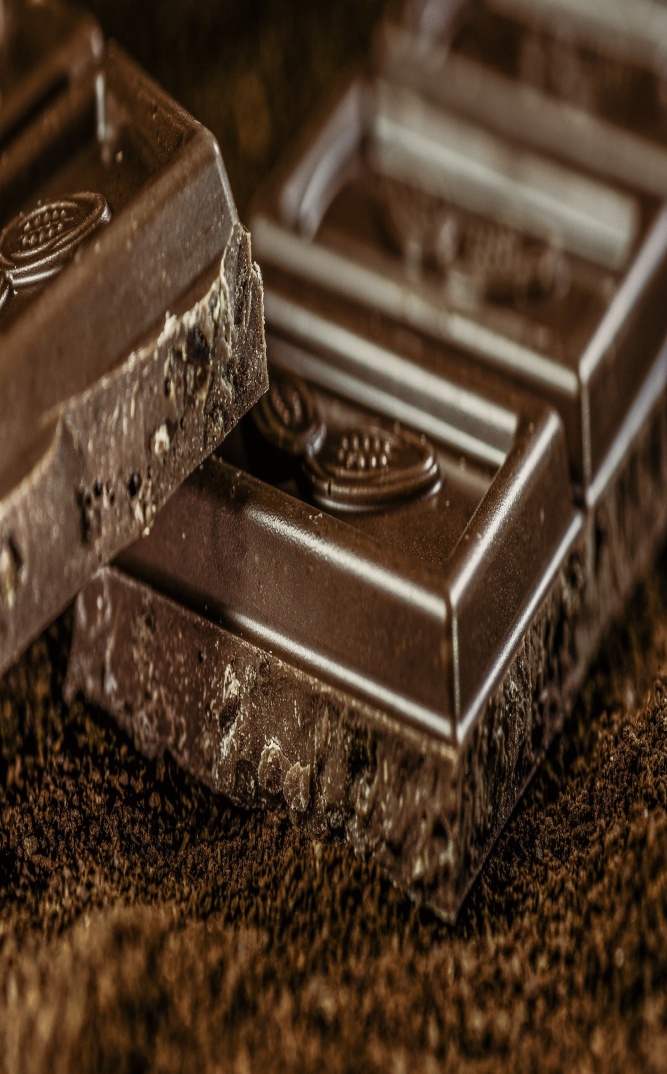 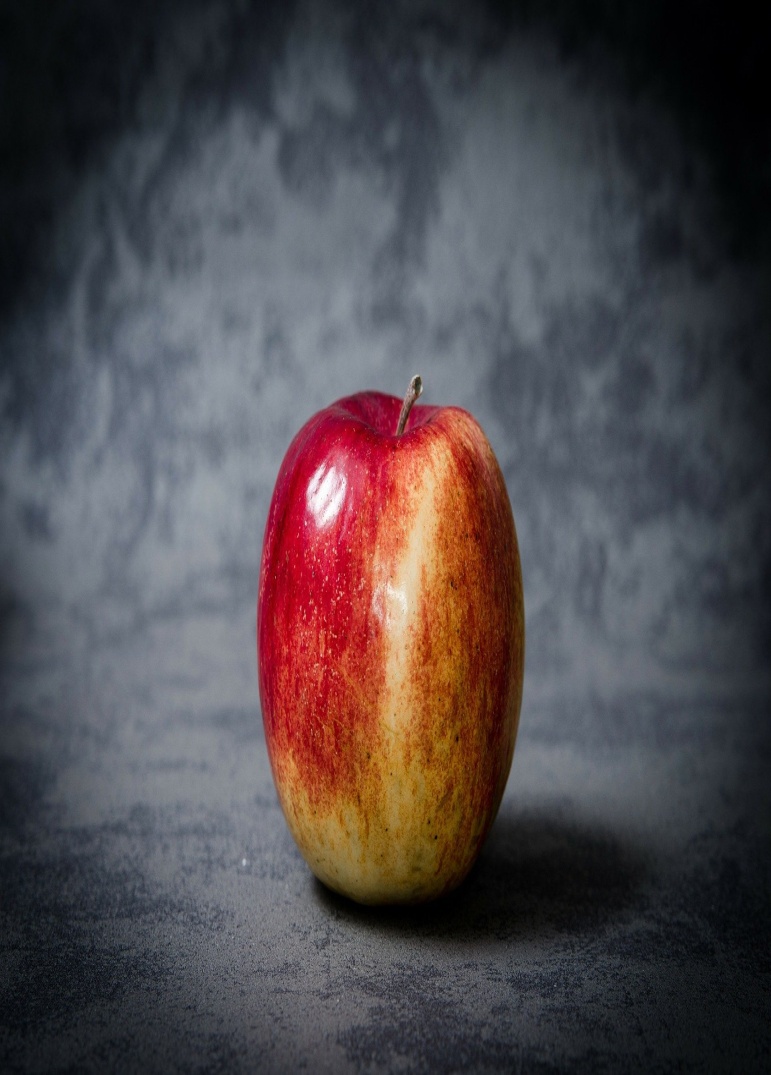 3 batony = 32 pomidory
=
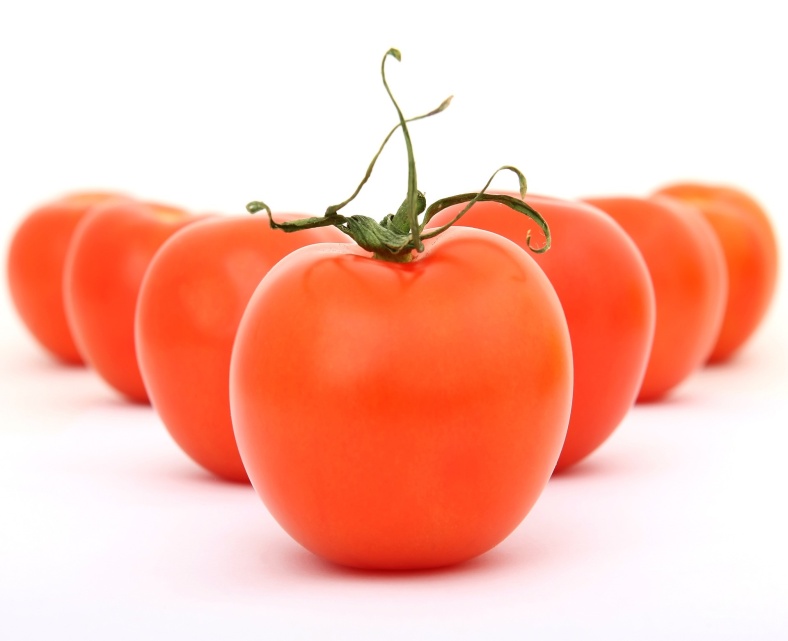 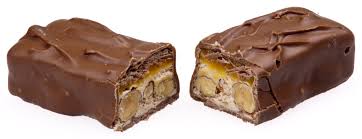 2 kawałki ciasta = 3,5 dużych kalafiorów
=
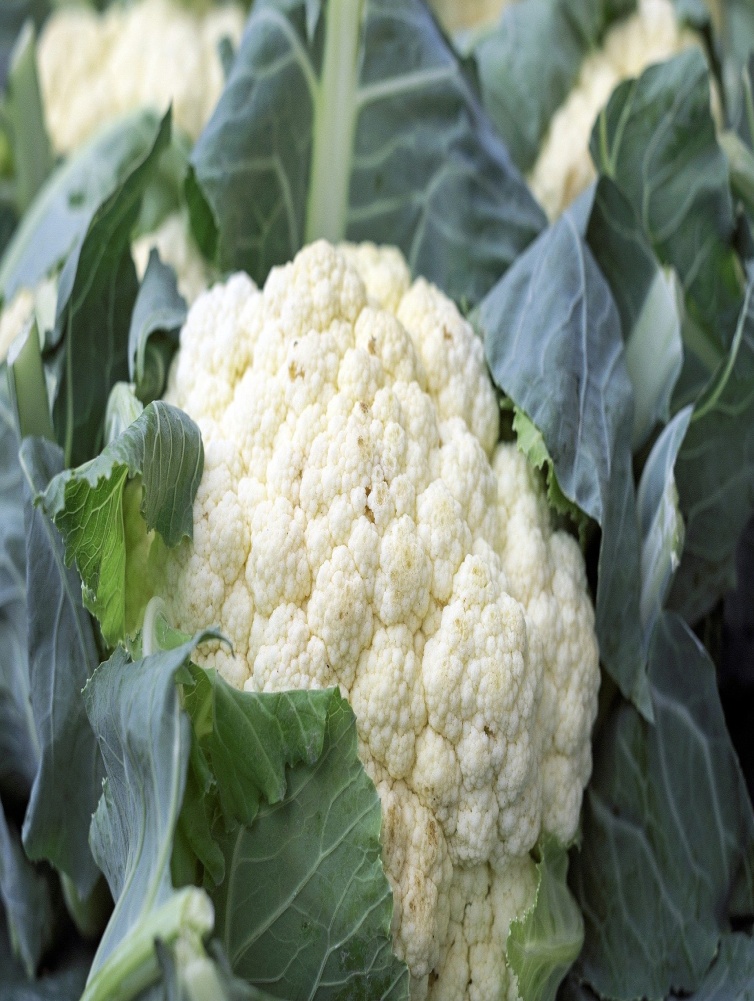 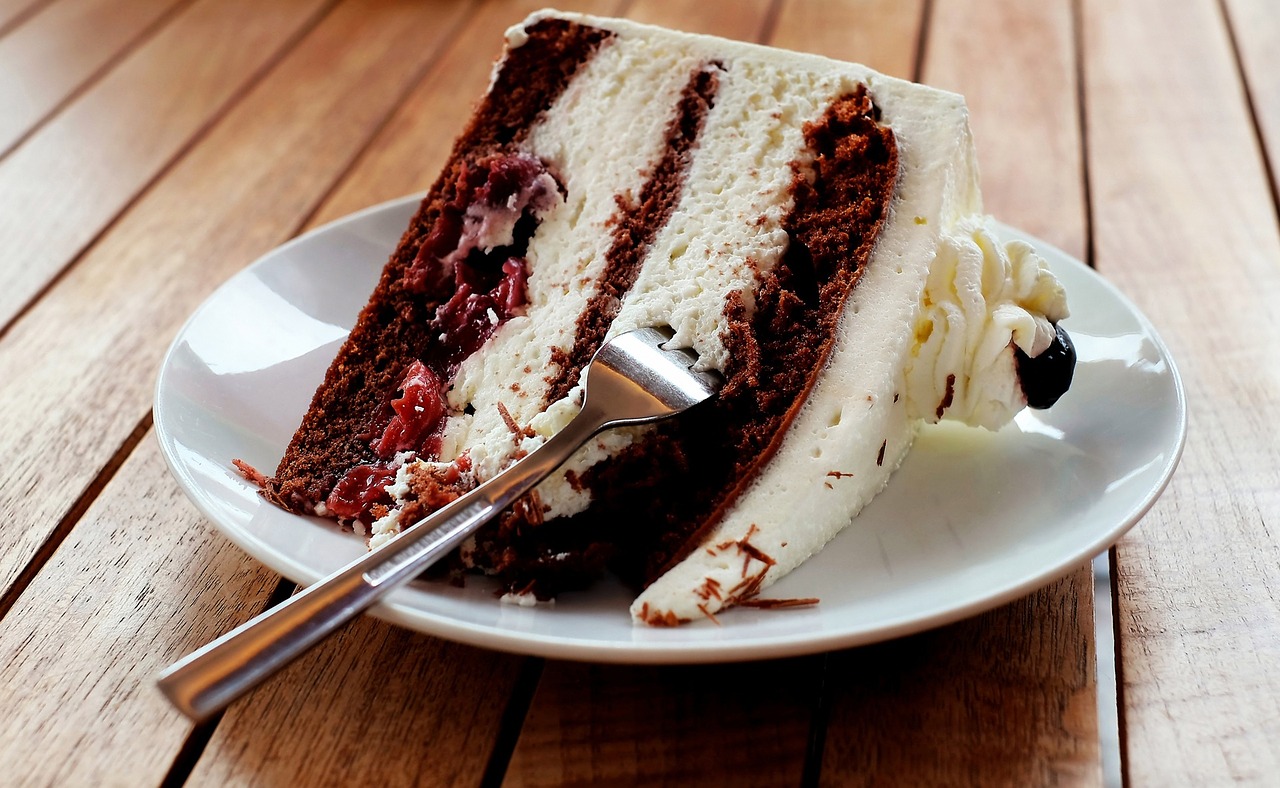 1 dwudaniowy obiad = 15 dużych sałat
=
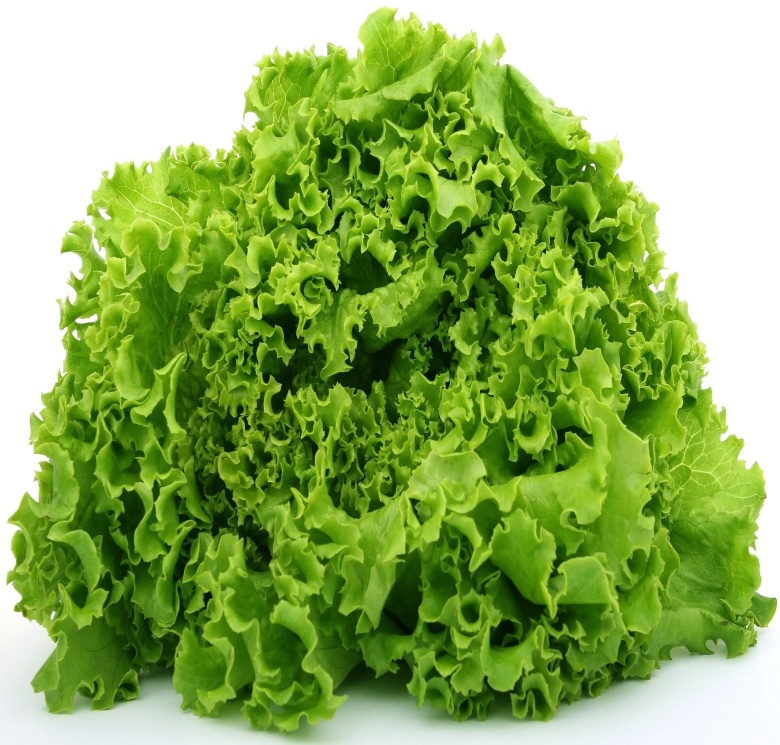 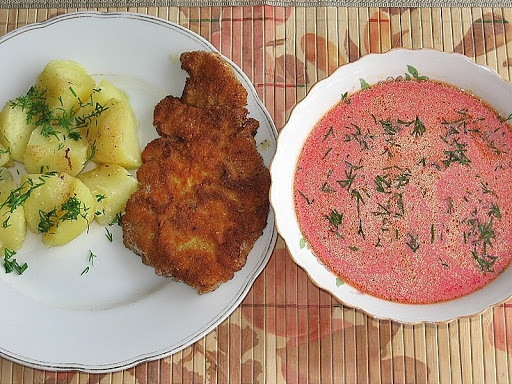 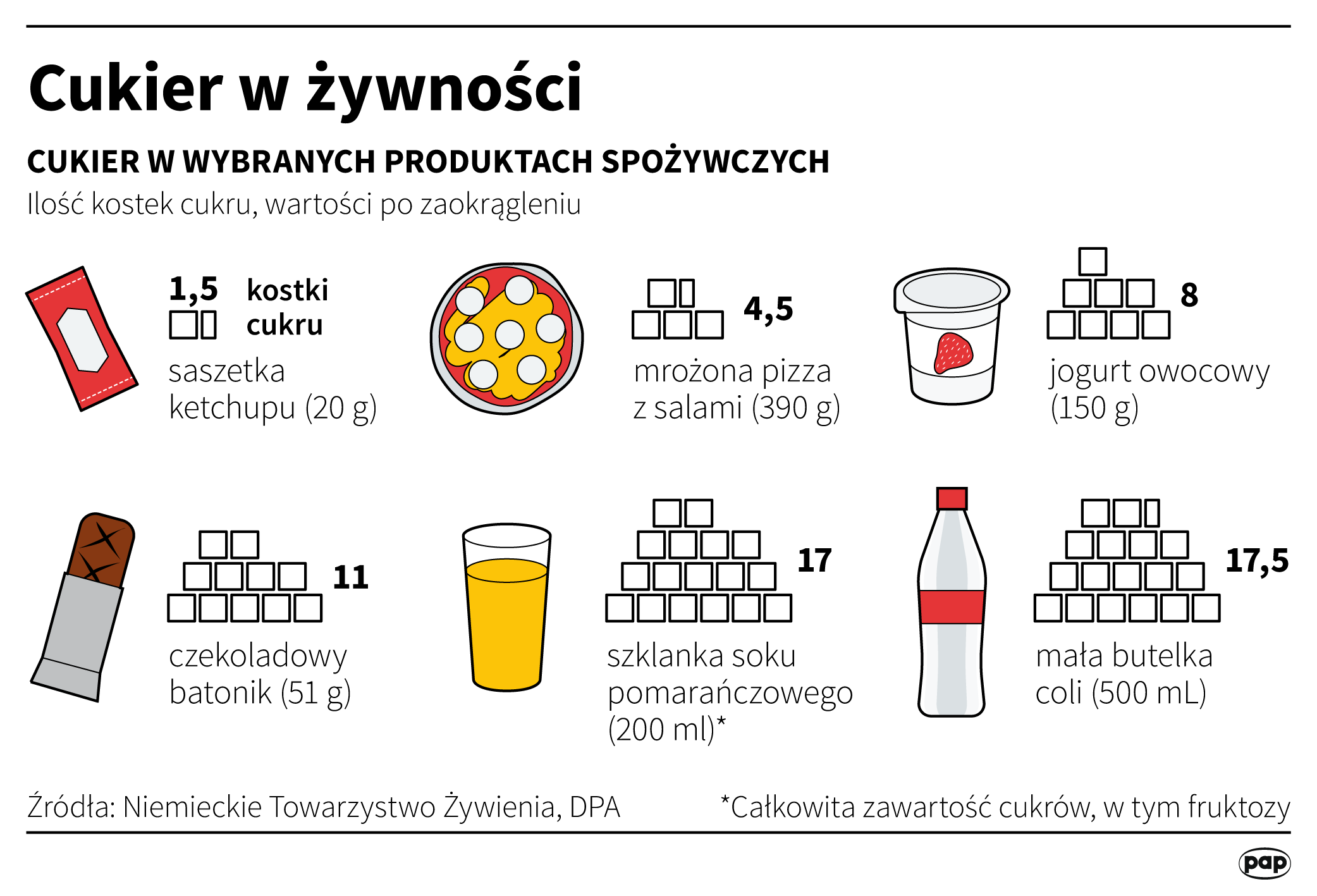 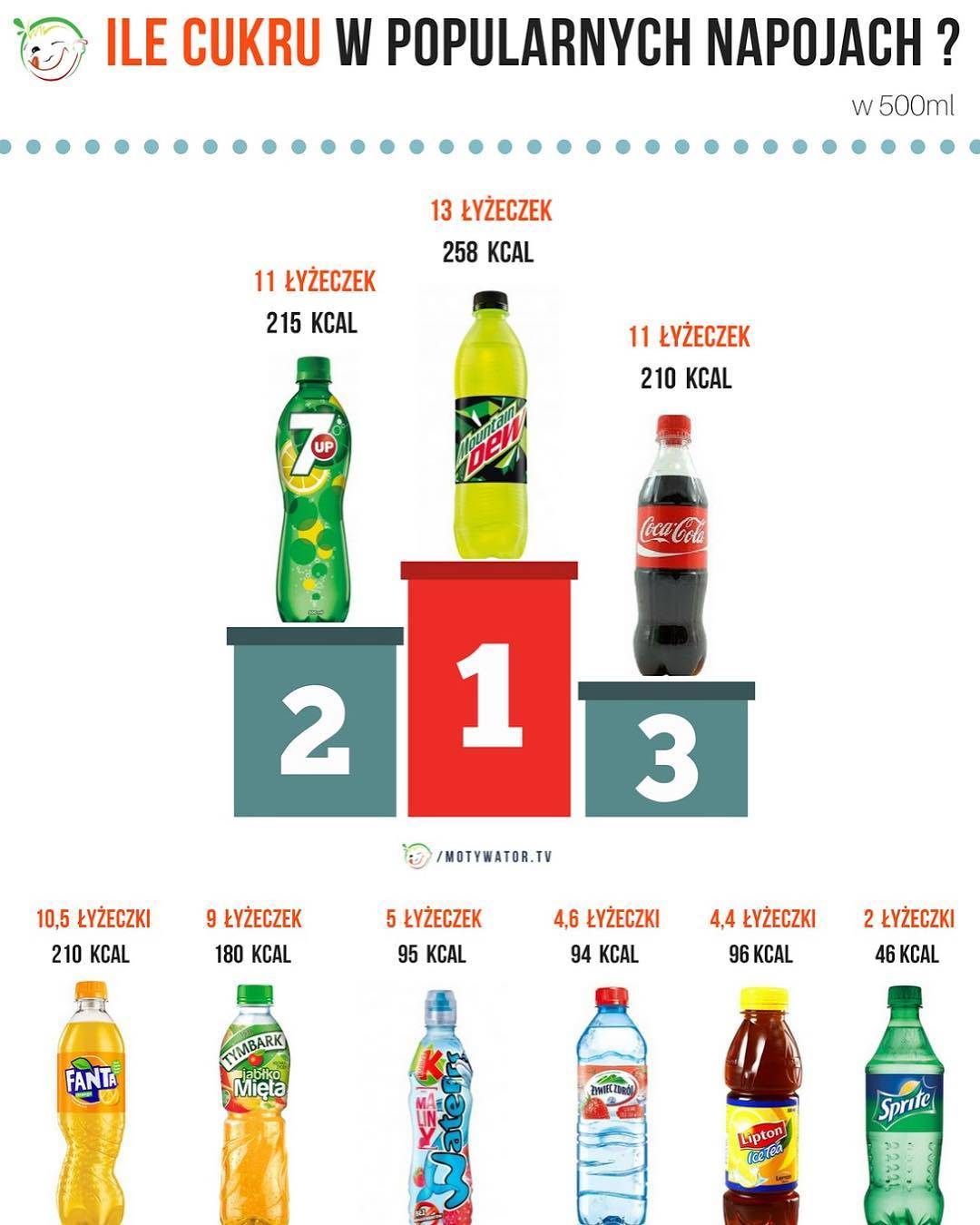 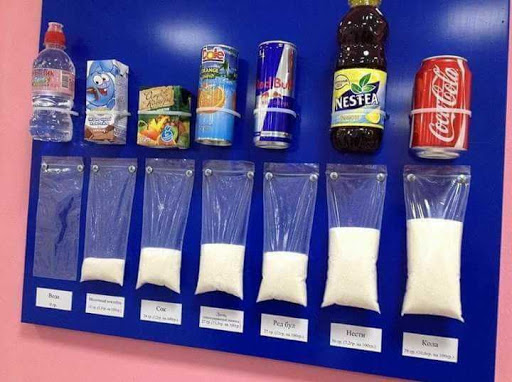 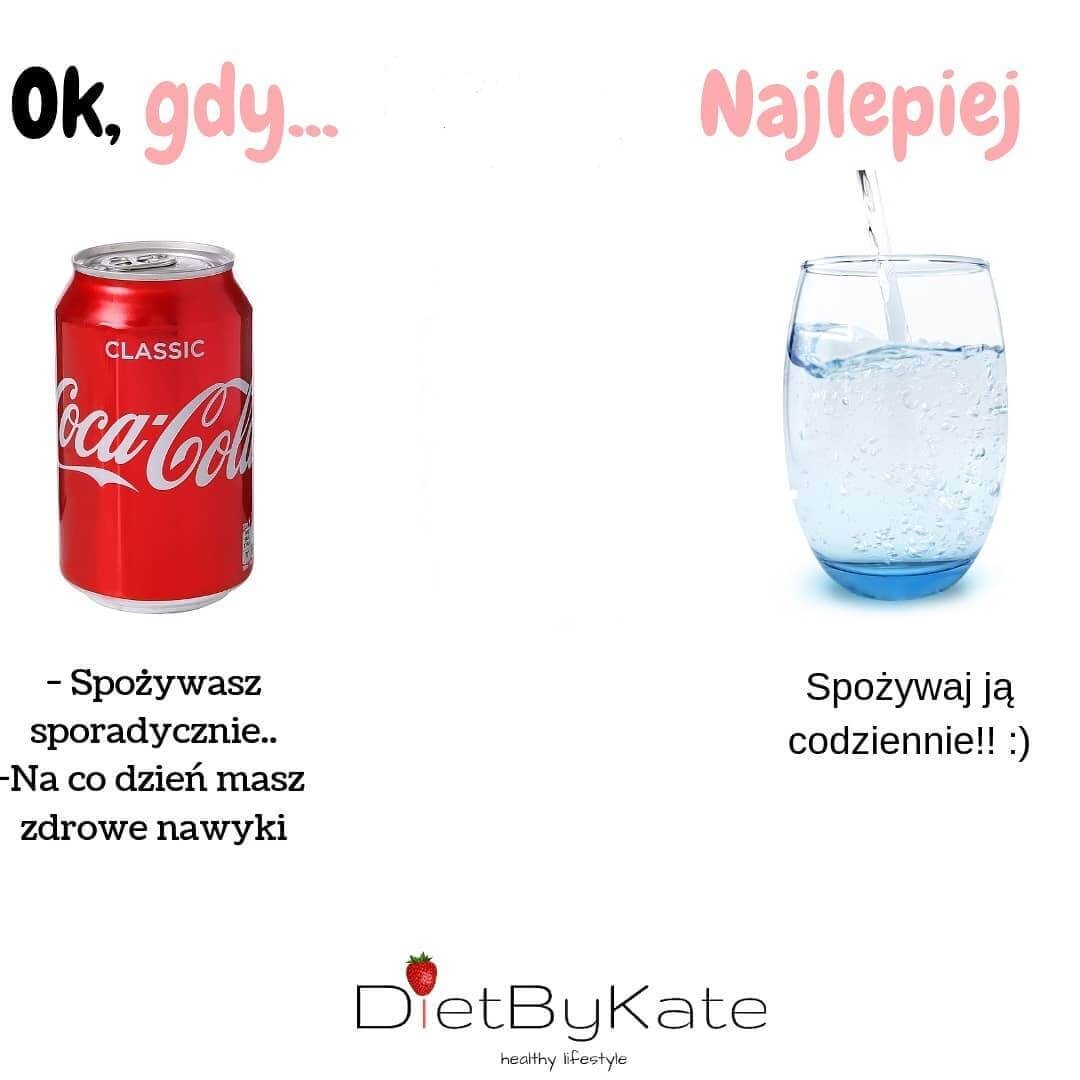 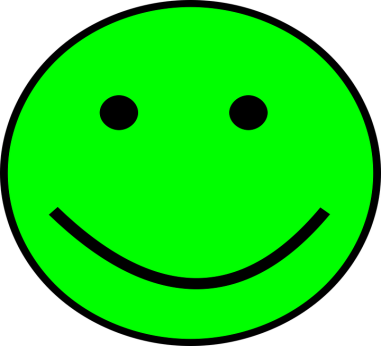 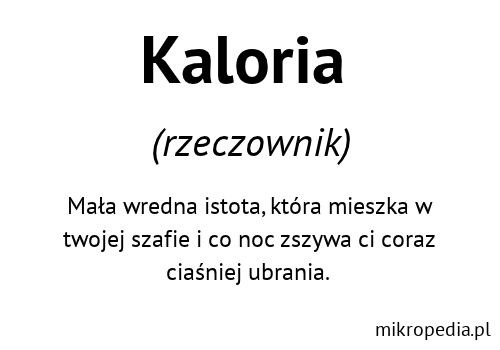